Lauren Cann 
laurencann@outlook.com
Media Coverage and the Uptake of the COVID-19 Vaccine
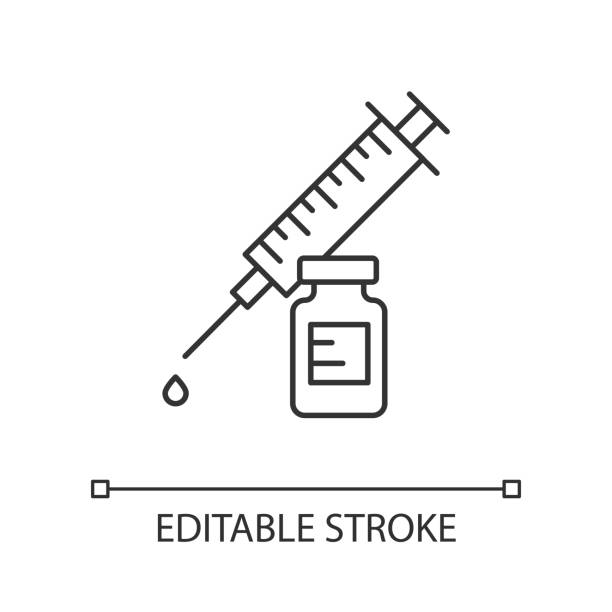 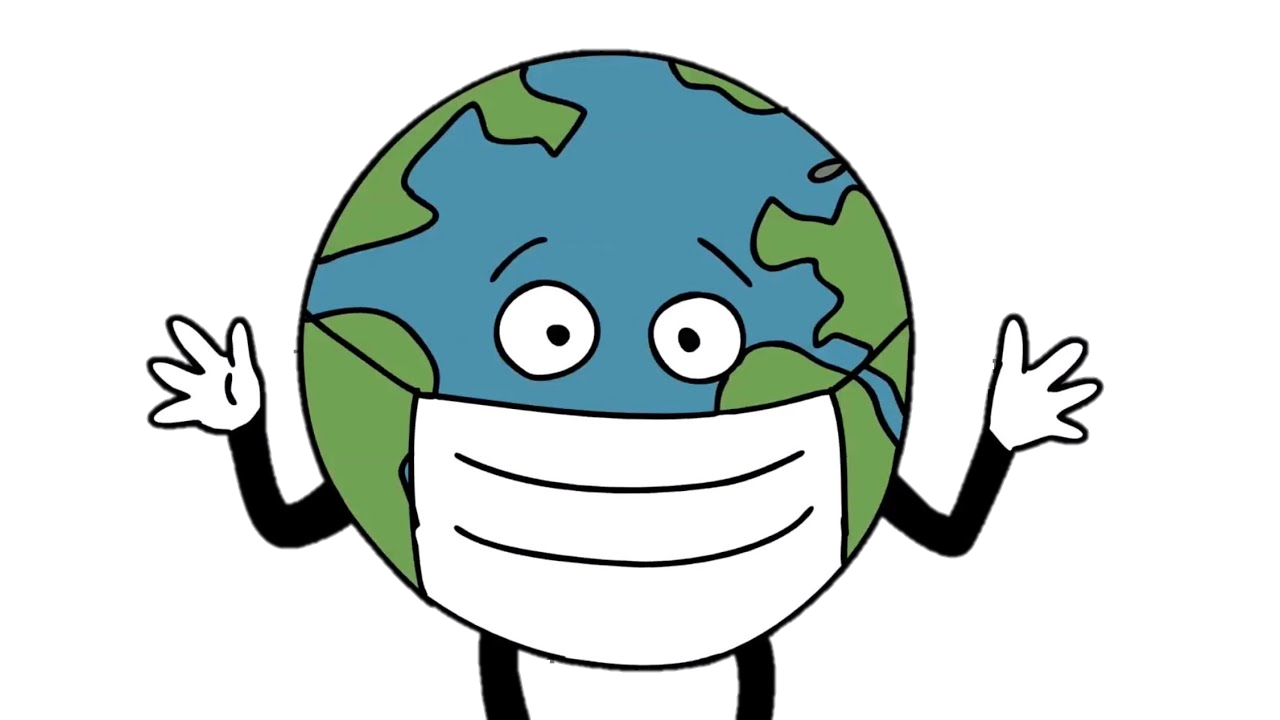 Research Aims
Has negative media coverage affected the uptake of the COVID-19 vaccine?
 

Are younger people less likely to accept the COVID-19 vaccine due to the influence of social media? 
 

What are the key reasons behind hesitation towards the uptake of the COVID-19 vaccine?
‘increased social media use consistently predicts more negative vaccine beliefs’ (Hudson and Montelpare, 2021: 6)
Vaccine Hesitancy
Cultivation Theory
Vaccine Hesitancy
Vaccine Hesitancy is now listed as one of the World Health Organisation’s TOP 10 THREATS to global health 
(Goodlee,  2019)
George Gerbner (1998) highlights the influence of mass- produced messages which exploit the ideologies of mass publics.

Continued exposure to media cultivates how individuals may think
Vaccine hesitancy refers to a mistrust among individuals in receiving recommended vaccines, and so delaying or refusing uptake (Knight, et al., 2021)
Quantitative data provides ‘a precise, definite measure’ (Denscombe, 2017: 266)
Methodological Approach
SPSS data analysis
Alternate hypothesis: Greater exposure to misinformation is related to a lower uptake in the COVID-19 vaccine within adults.

Null hypothesis: There is no relation between misinformation and the uptake of the COVID-19 vaccine.
Quantitative, closed-question structure  online survey
Identify trends in the data using descriptive statistics
Research Reflection 

Sampling Bias?

Lack of detail?
Visually compare nominal data groups through presentation methods such as pie charts and bar graphs.
Non-probability method of self-selection sampling: 54 participants
Findings – Age
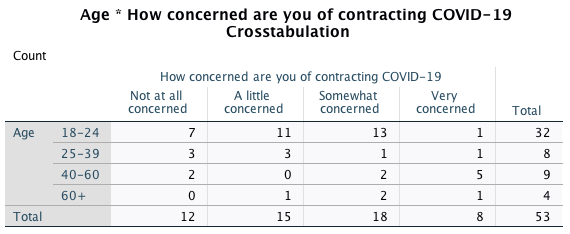 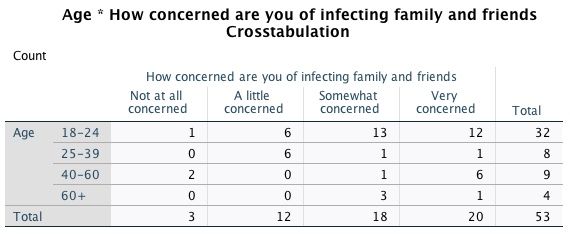 Does age hold an influence over attitudes and beliefs surrounding COVID-19 and the uptake of the COVID-19 vaccine?
Findings – Media Exposure
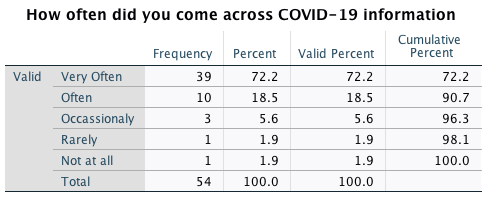 ‘the rise of anti-vaccination movements in parts of the Western world poses a dire threat to people’s health and the collective herd immunity’ (Hussain, et al., 2018: 5)
Findings
94.4% of the 54 participants responded to having received at least 1 dose of the vaccine.
Results from this study do not present evidence of a cause and effect relationship between misinformation and vaccine hesitancy, contradicting current literature which suggests that exposure to misinformation is correlated with vaccine hesitancy.

However, this is a positive conclusion as it implies public health is not influenced by negative media and misinformation, indicating a consensus of scientific knowledge.
63% of participants stated that their COVID-19 vaccine concerns were heightened through what they had seen in the media.
Conclusion
Limitations
Future Research
To Conclude…

This study contributes to the understanding of vaccine hesitancy and the influence of media on the attitudes and behaviours among society concerning the COVID-19 vaccine and misinformation.
Limited by small sample size 
Sampling bias constrain reliability of results?
Restrictive nature of quantitative data
Exploration into wider demographics and geographical differences?
Qualitative understanding 
Cultural comparison in various countries
References
Denscombe, M. (2017) The Good Research Guide: For Small-Scale Social Research Projects. London: Open university Press.
Gerbner, G. (1998) ‘Cultivation Analysis’, Mass Communication and Society, 1(3), pp. 175-194. DOI: 10.1080/15205436.1998.9677855. 
Goodlee, F. (2019) ‘What should we do about Vaccine Hesitancy?’, The British Medical Journal, 365, pp. 1-1. DOI: 10.1136/bmj.l4044.
Hudson, A. and Montelpare, W. (2021) ‘Predictors of Vaccine Hesitancy: Implications for COVID-19 Health Messaging’, Environmental Research and Public Health, 18(15), pp. 1-14. DOI: 10.3390/ijerph18158054.
Hussain, A., et al. (2018) ‘The Anti-vaccination Movement: A Regression in Modern Medicine’, Cureus, 10(7): e2919. DOI 10.7759/cureus.2919.
Knight, H., et al. (2021) ‘Understanding and Addressing Vaccine Hesitancy in the Context of COVID-19: Development of a Digital Intervention’, Public Health, 201, pp. 98-107. DOI: 10.1016/j.puhe.2021.10.006.